Grego Bíblico
Introdução aos Substantivos
e
Substantivos de 2ª Declinação
Substantivos Gregos
Instrução para as aulas
Quando você vir os símbolos ! ou ? pare com o mouse sobre eles para ler mais informações.
Quando uma expressão dentro do texto estiver sublinhada e em azul, pare com o mouse e/ou clique para obter maiores informações.
Quando aparecer o símbolo “    ”, clique nele para ouvir uma explicação.
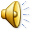 Definições
Classe de palavras que dá nome aos seres, objetos, qualidades, ações, sentimentos etc. (http://aulete.uol.com.br/site.php?mdl=aulete_digital&op=loadVerbete&pesquisa=1&palavra=substantivo&x=12&y=11)

Palavra que pertence à classe de palavras que designa seres ou coisas, concretos ou abstratos, estados, processos ou qualidades. (http://www.priberam.pt/dlpo/default.aspx?pal=substantivo)

Um substantivo é uma palavra que especifica algo que possui existência, designando pessoas, animais, lugares ou coisas. (REGA e BERGMANN, 2004, p. 67).
Formação do Substantivo
Radical + terminação
ἀνθρώπ  + οις

A terminação varia de acordo com o caso, com o gênero, com o número e com a declinação.
Definição de termos
Caso – diz respeito à função que uma palavra desempenha na frase. Pode ser de sujeito, objeto direto, objeto indireto etc. No grego cada função diferente é determinada pela terminação da palavra. No Grego Coinê existem os seguintes casos: nominativo, genitivo, dativo, acusativo e vocativo.
Definição de termos
Gênero – no grego existem três gêneros: masculino, feminino e neutro.

Número – no Grego Coinê existem o singular e o plural, como no português. O dual do Grego Clássico não é usado no Coinê.
Casos dos Substantivos Gregos
Existem dois sistemas de estudo dos casos do Grego Coinê. O sistema com 5 casos e o sistema com 8.
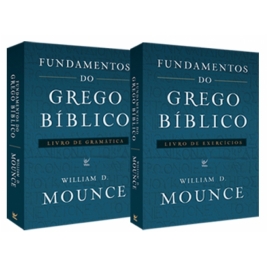 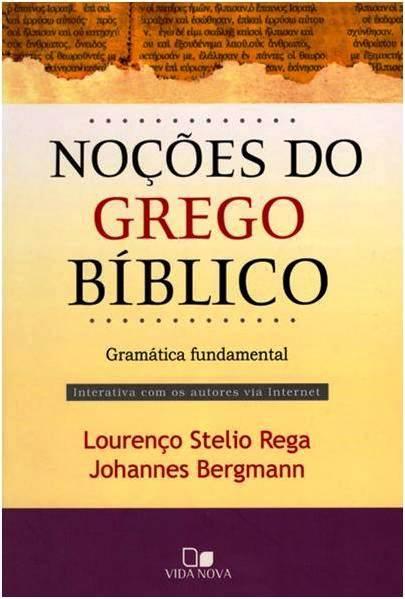 [Speaker Notes: Sobre essa discussão veja Wallace, 2009, p. 32-34.]
Casos dos Substantivos Gregos
Em nosso curso utilizaremos o sistema com 5 casos, que é o sistema padrão na maioria das gramáticas de Grego Clássico e Coinê. Esse sistema reconhece que existem vários usos sintáticos para cada caso e denomina “caso” cada uma das 5 formas gramaticais.
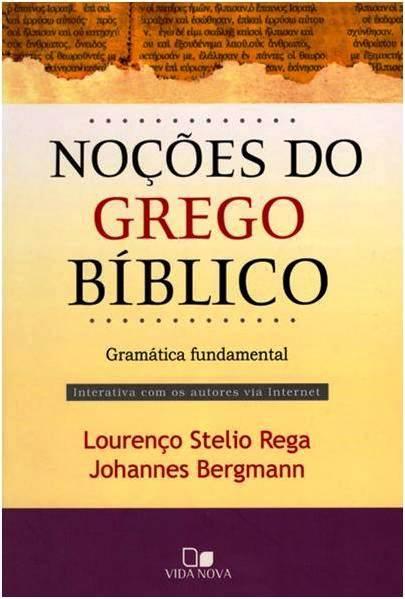 O sistema de 8 casos foi popularizado no Brasil pela gramática de William C. Taylor e posteriormente por L. S. Rega. Nós usaremos o sistema de 5 casos.
Casos dos Substantivos Gregos
Nominativo: é usado principalmente para indicar o sujeito da frase, aquele que normalmente pratica a ação. Pode ser usado também para o predicativo do sujeito.
Genitivo: O genitivo tem por volta de 30 usos sintáticos diferentes! Por hora, no entanto, serve-nos saber que seu principal uso indica posse. Ele é traduzido, na maioria das vezes por meio da palavra “de”.
!
Casos dos Substantivos Gregos
Dativo: é usado principalmente para indicar o objeto indireto, mas abrange também as idéias de finalidade (para), instrumentalidade (por meio de) e localidade (em).
Acusativo:  aponta o objeto direto da frase. Aquele que sofre a ação do verbo.
Vocativo: é usado para exclamação, invocação e chamamento.
!
Casos: exemplo
Παῦλος ἀπόστολος Χριστοῦ Ἰησοῦ διὰ 
    nominativo              nominativo                                  genitivos

θελήματος θεοῦ τοῖς ἁγίοις τοῖς οὖσιν 
           genitivo                genitivo                dativo                            dativo

ἐν Ἐφέσῳ καὶ πιστοῖς ἐν Χριστῷ Ἰησοῦ· 
                   dativo                           dativo                             dativo               dativo

χάρις ὑμῖν καὶ εἰρήνη ἀπὸ θεοῦ πατρὸς ἡμῶν 
nominativo    dativo                     nominativo                      genitivo        genitivo          genitivo

καὶ κυρίου Ἰησοῦ Χριστοῦ.
                    genitivo                               genitivo
!
[Speaker Notes: Na leitura do dativo não se lê o Iota subscrito]
Declinações
Em grego, são usados, basicamente, três padrões flexivos para criar as diferentes terminações dos casos. Cada um desses padrões é chamado de ‘declinação’. A declinação seguida por determinado substantivo não tem o mínimo efeito sobre o significado da palavra. As diferentes declinações afetam somente a forma da terminação do caso.
Declinações
Existem diferentes grupos de palavras gregas que usam o mesmo conjunto de desinências (terminações). A cada um desses grupos, dá-se o nome de declinação. 
Existem 3 declinações na língua grega: 1ª, 2ª e 3ª.
Declinações
1ª Declinação: substantivos cuja raiz termina em “α”. Ex.: γλῶσσα (língua)
2ª Declinação: substantivos cuja raiz termina em “ο”. Ex.: ἄνθρωπος (homem)
3ª Declinação: substantivos cuja raiz termina em consoante. Leva também o nome de declinação consoante. Ex.: πόλις (cidade)
Nesta lição veremos apenas a  segunda declinação. 

Começamos por ela por ser a mais simples.
Substantivos Gregos
Substantivos Plurais da 2ª Declinação
Substantivos da 2ª Declinação
OS-OU-OI-ON-Ê
Oi, Ó N-óis Ous, Ói.
[Speaker Notes: Sufixos # Terminações # Desinência 
Caro aluno, essas tabelas estão dentre as coisas mais importantes que você deve conhecer para dominar o Grego. Você deve memorizá-las. Use músicas, associassões e quaisquer outros recursos que facilitem a memorização. Você deve conhecer decor a ordem dos casos: Nominativo, genitivo, dativos, acusativo e vocativo. E deve conhecer também as terminações. 
 Para decorar as terminações da 2ª declinação no singular eu usei o seguinte recurso: OS-OU-OI-ON-E. OS-OU-OI-ON-E é uma palavra inventada que ajunta todas as terminações que voce deve decorar. Quais são, então, os sufixos da 2ª declinação no masculino singular? OS-OU-OI-ON-E. OS-OU-OI-ON-E é a resposta.
 Para decorar as terminações da 2ª declinação maculino plural você também pode ajuntá-las na seguinte expressão: Oi, Ó Nóis Ous, Ói.
 Decorar esses sufixos é de suma importância, pois alguns deles se repetem também nos demais gêneros e nas outras declinações, outros mudam apenas em detalhes.
 Aprendendo essas duas tabelas, portanto, você terá praticamente garantido a sua aprendizagem do sistema nominal da língua grega! OS-OU-OI-ON-Ê! ... Oi, Ó N-óis Ous, Ói.]
OS-OU-OI-ON-Ê
[Speaker Notes: 1 – As desinências da 2ª declinação são praticamente iguais. Isso é bom porque facilita a memorização. Basta você lembrar do OS-OU-OI-ON-Ê e você já sabe as desinências da 2ª declinação dos substantivos masculinos e femininos. As desinências dos substantivos neutros são bastante fáceis também já que você tem três vezes a terminação ON, o genitivo OU e o dativo Oi são os mesmos dos substantivos masculinos. As desinências do neutro, portanto são ON-OU-Oi-ON-ON.
2 – O fato dessas terminações serem tão parecidas indica que você deve memorizar o gênero do substantivo juntamente com o próprio substantivo. Afinal a terminação não indica o gênero e algumas palavras que no Português são masculinas, no grego são femininas e vice-versa, ou neutras. São poucas as palavras femininas em segunda declinação.
3 – praticamente a mesma coisa acontece com as desinências do plural, como você verá na próxima tabela.]
Oi, Ó N-óis Ous, Ói.
Dicas
Não se esqueça de decorar as palavras gregas usando o FlashWorks. 

O sucesso do seu curso depende totalmente de sua dedicação em fazer os exercícios, investir tempo para estudar as lições (tanto online quanto do livro) e em tentar ler o Novo Testamento Grego diariamente (ainda que somente um versículo por dia para começar).